Health and Fitness Knowledge Organiser Year 7-9
Honesty
Courage
Self-motivate
Responsibility 
Resilience
Integrity
Self-discipline
Self-belief
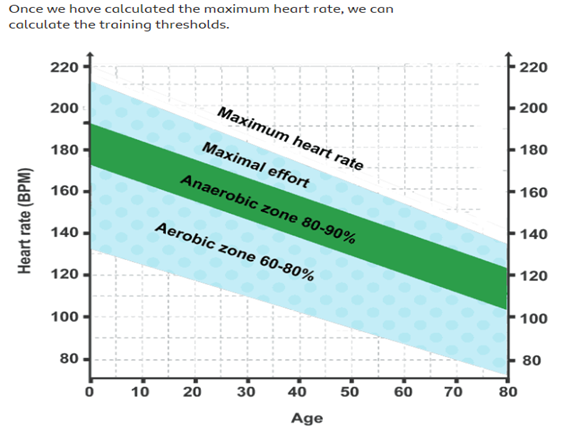 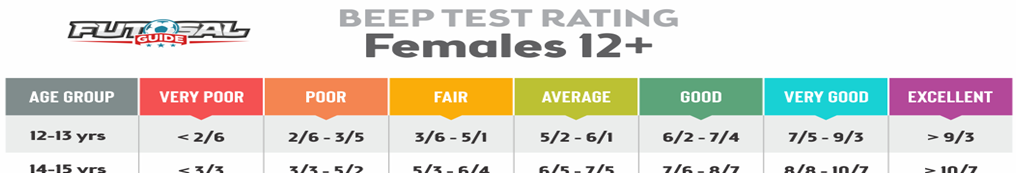 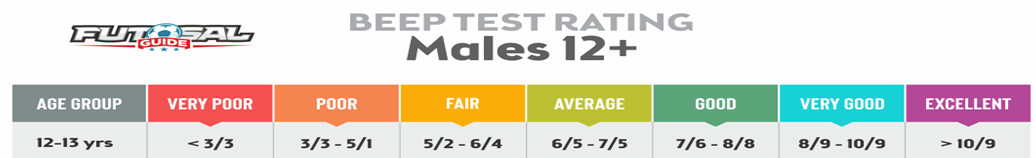 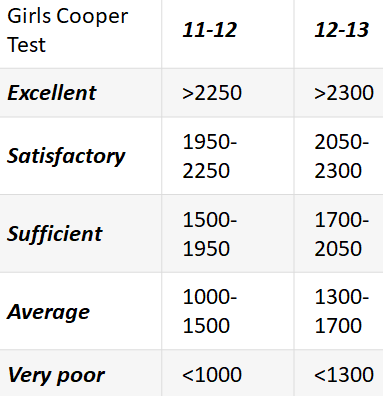 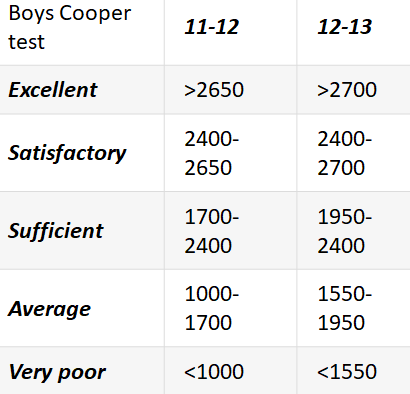